Figure 5. Determination of petite frequency in the presence/absence of 30 µm dihydrolipoic acid (A) haploid Δmip1 ...
Hum Mol Genet, Volume 15, Issue 19, 1 October 2006, Pages 2846–2855, https://doi.org/10.1093/hmg/ddl219
The content of this slide may be subject to copyright: please see the slide notes for details.
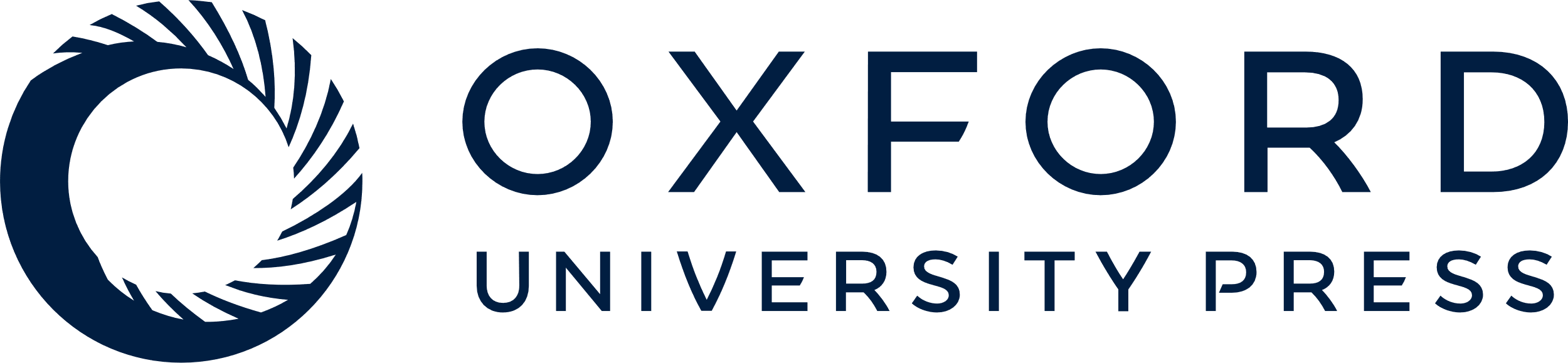 [Speaker Notes: Figure 5. Determination of petite frequency in the presence/absence of 30 µm dihydrolipoic acid (A) haploid Δmip1 strain transformed with wt MIP1 and mip1G224A mutant allele cloned in pFL39; (B) heterozygous diploid MIP1/Δmip1 transformed with wt MIP1, pFL38 plasmid without insert, mip1G224A and mip1Y757C mutant alleles cloned in pFL38. More than 4000 colonies/strains were scored. All values are means of three independent experiments. In no case the variation was higher than 15%. −L, cells untreated with dihydrolipoic acid; +L, cells treated with dihydrolipoic acid.


Unless provided in the caption above, the following copyright applies to the content of this slide: © The Author 2006. Published by Oxford University Press. All rights reserved. For Permissions, please email: journals.permissions@oxfordjournals.org]